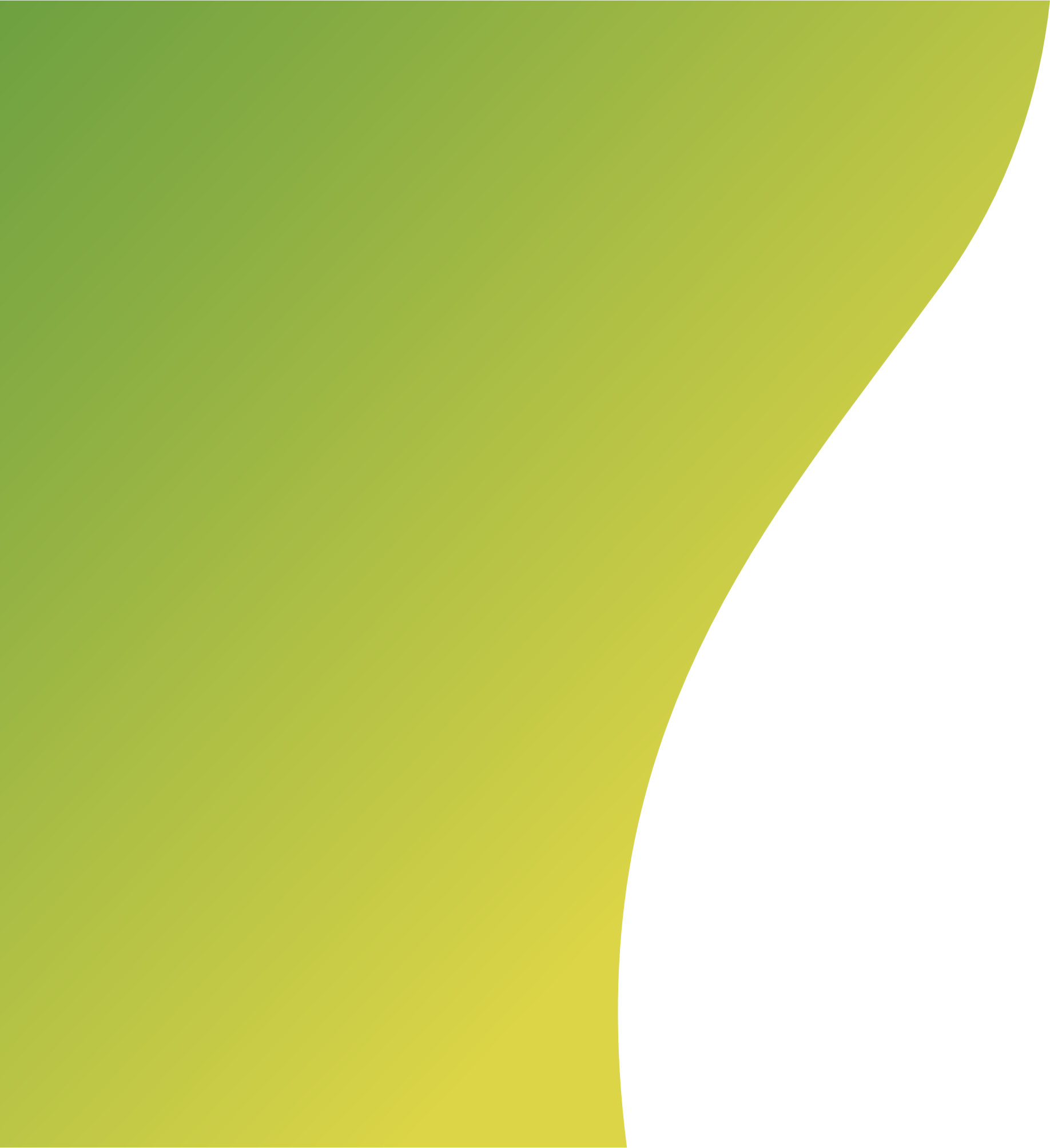 Неозначено-особові речення
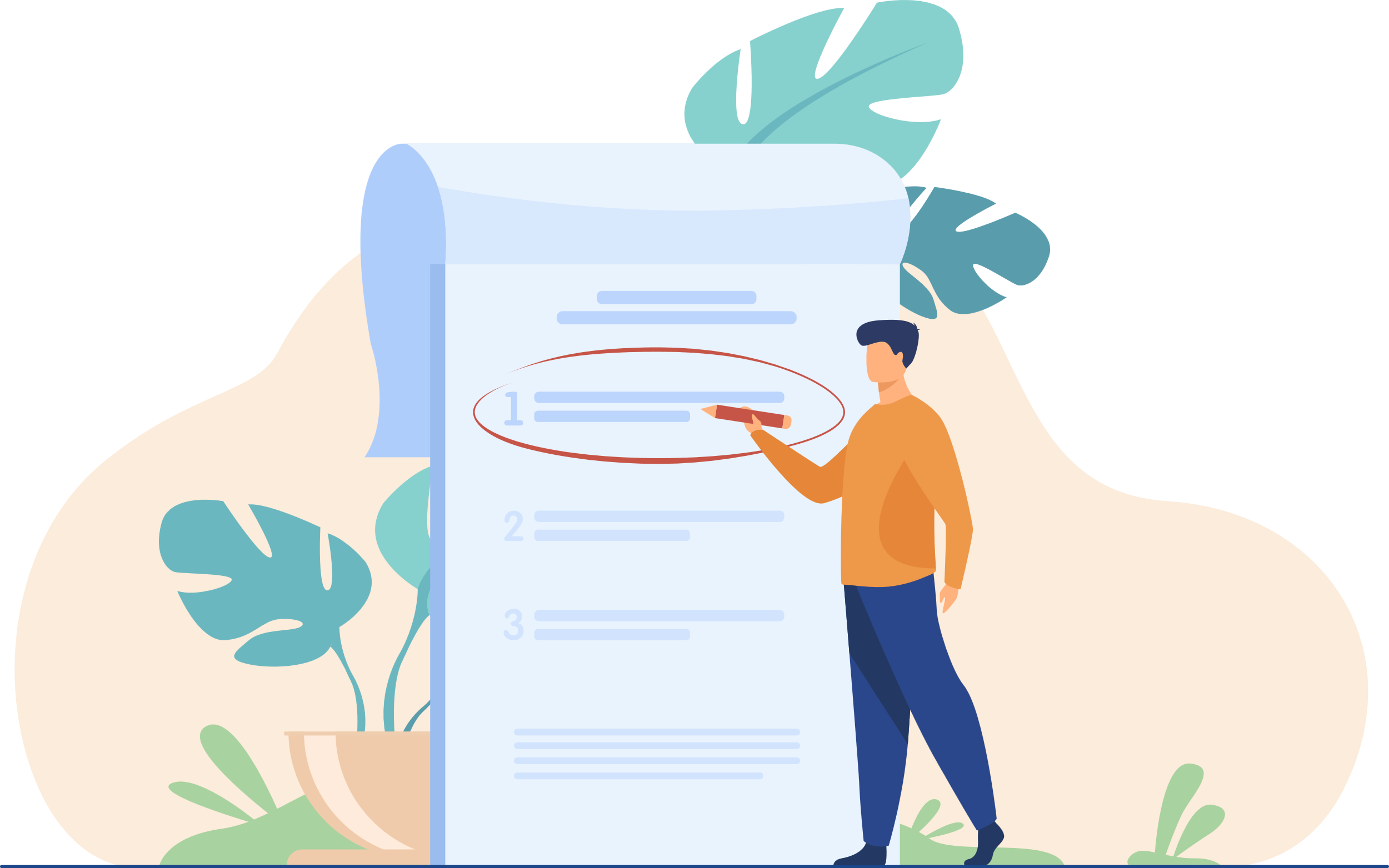 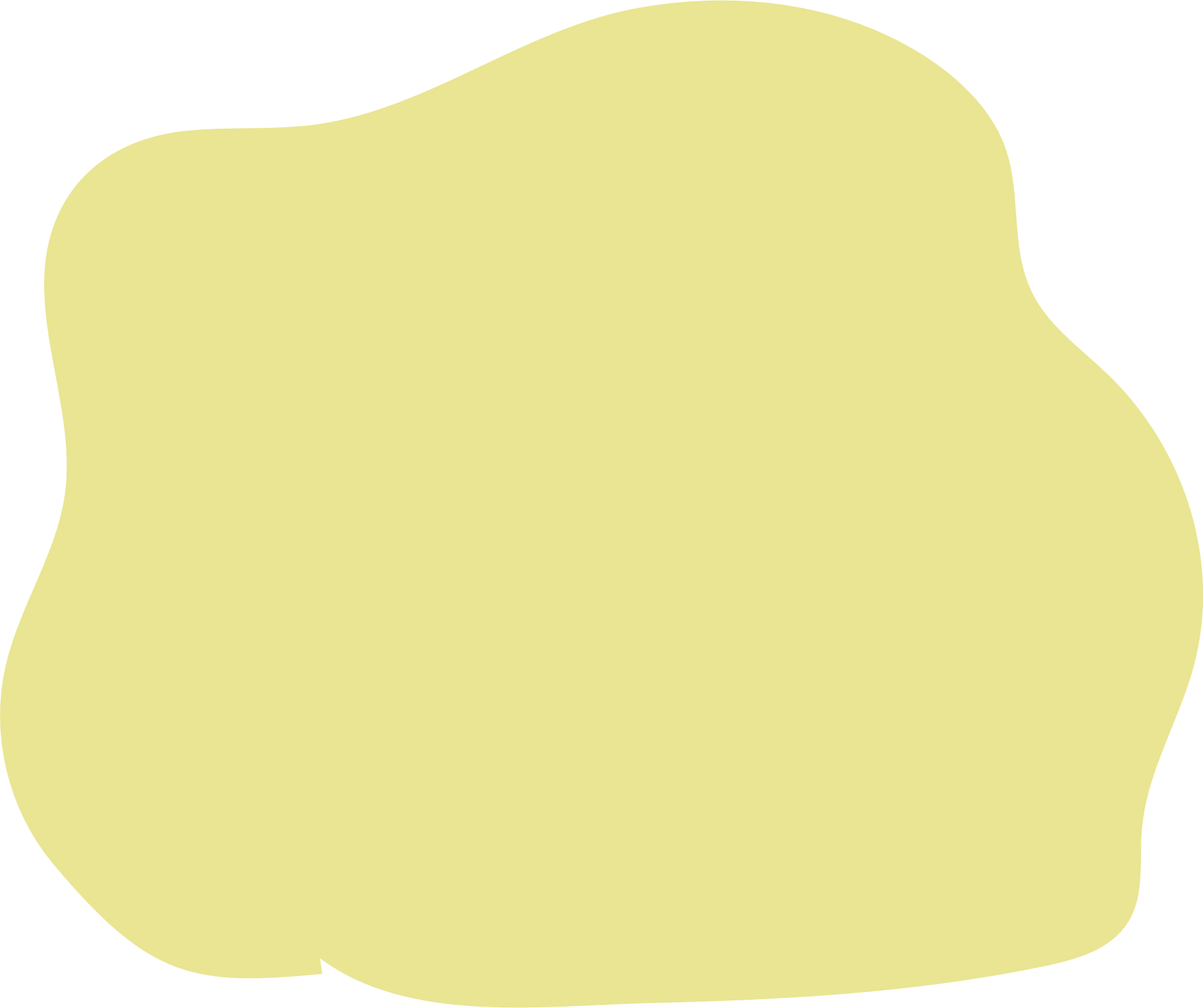 1
Львову прогнозують крижані дощі.
Учням пропонують тести з «кінською швидкістю» виконання.
У МОН розповіли, що чекає освіту восени.
У Харкові всю ніч ганялися за шумахером-неадекватом.
Українців здивували новим тарифом на світло.
2
3
4
5
Присудок у неозначено-особових реченнях
Дієслово у 3 ос. мн. теперішнього чи майбутнього часу; уявний підмет — «вони». («Львову прогнозують крижані дощі», «Українців здивували новим тарифом на світло».)
Дієслово мин. часу у множині; уявний підмет — «вони», «ми», «ви». («У Харкові всю ніч ганялися за шумахером-неадекватом».) 
Дієслово умовного способу у множині. («Хотіли б, але не можемо».)
1
2
3